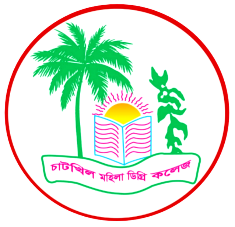 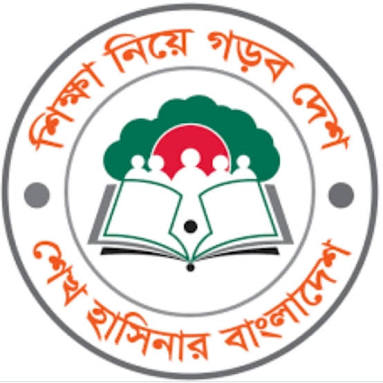 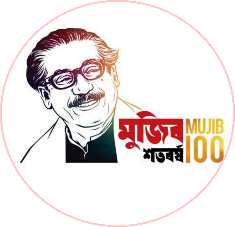 স্বাগতম
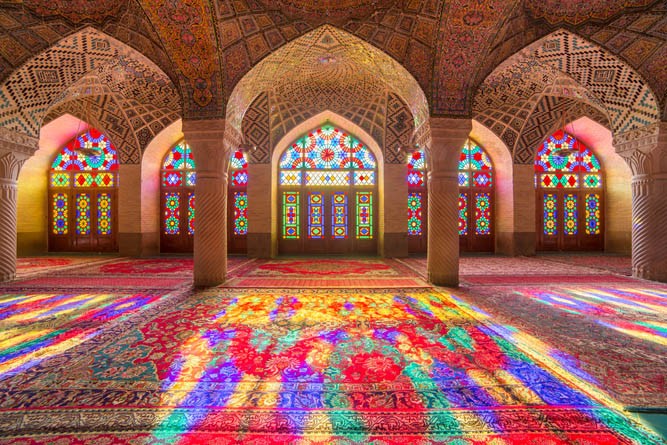 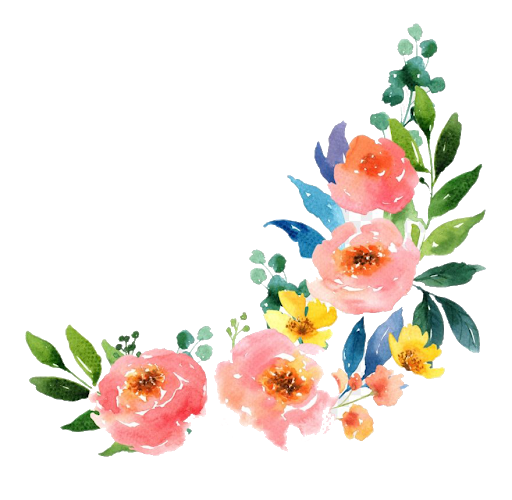 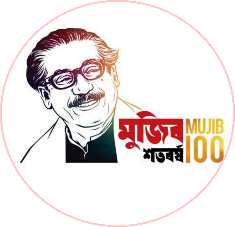 পরিচিতিঃ
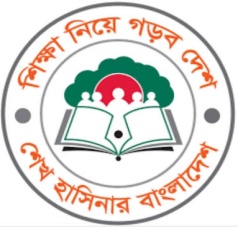 শিক্ষক পরিচিতিঃ
পাঠ পরিচিতিঃ
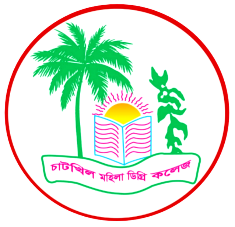 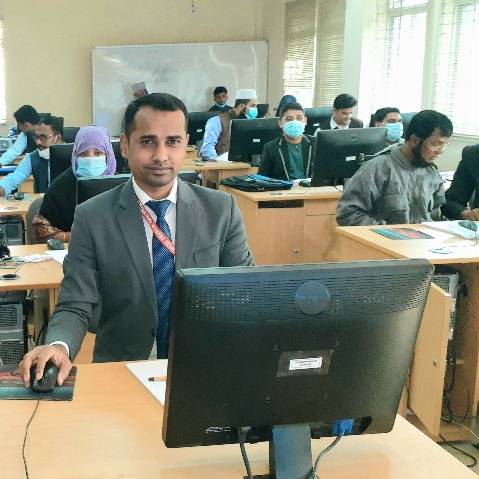 মোঃ আবুল কালাম (আজাদ)
প্রভাষক
ইসলামের ইতিহাস ও সংস্কৃতি
চাটখিল মহিলা ডিগ্রি কলেজ
চাটখিল, নোয়াখালী।
E-mail: azad.cu@gmail.com
শ্রেণিঃ  একাদশ
বিষয়ঃ ইসলামের ইতিহাস ও সংস্কৃতি (প্রথম  পত্র)
অধ্যায়ঃ প্রথম অধ্যায় (প্রাক-ইসলামি আরব)
তারিখঃ 10/০১/২০২০
সময়ঃ 1 ঘণ্টা।
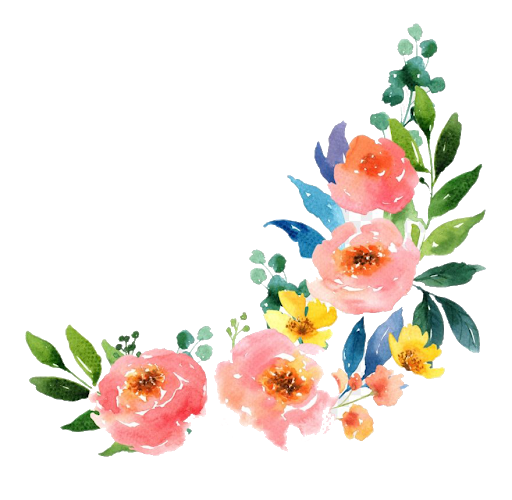 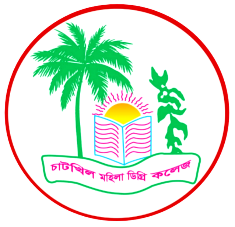 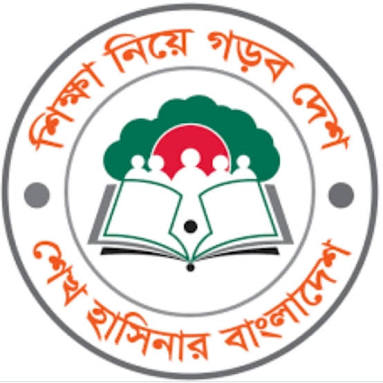 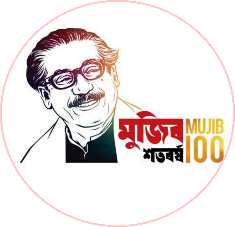 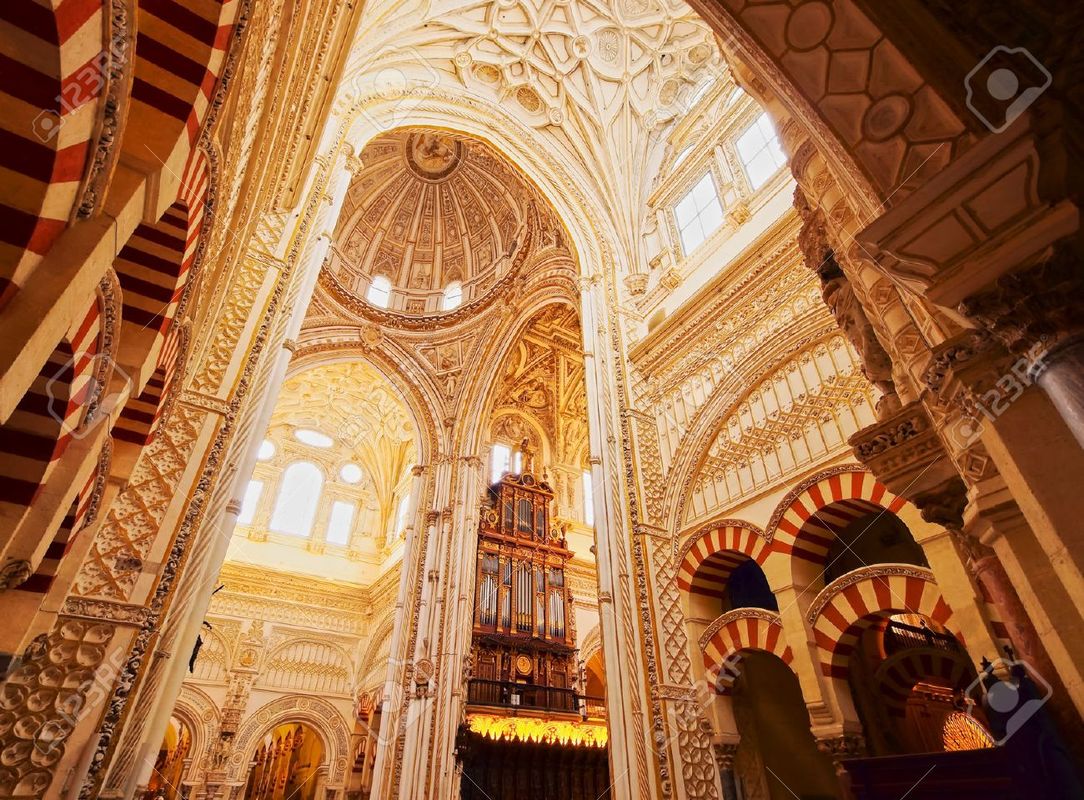 আজকের পাঠ শিরোনামঃ
ইসলাম-পূর্ব আরবের ভৌগলিক অবস্থান ও ভূ প্রাকৃতিক বৈশিষ্ট্য
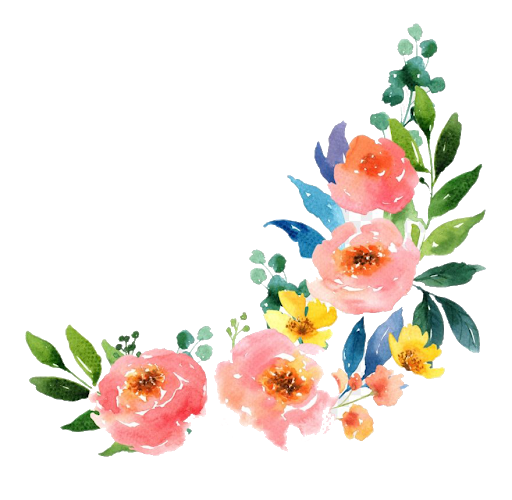 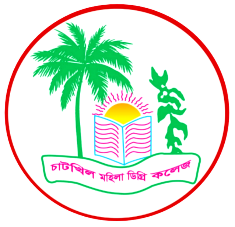 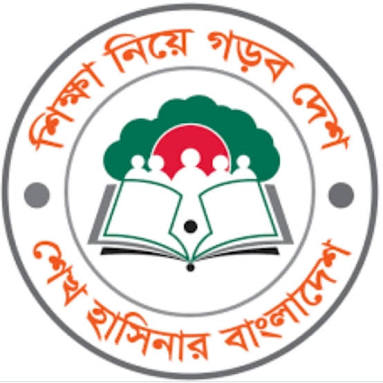 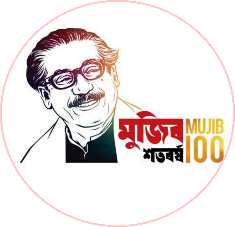 শিখনফলঃ
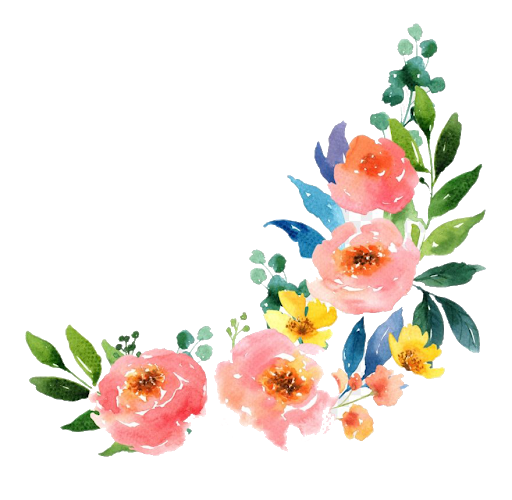 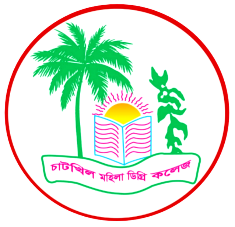 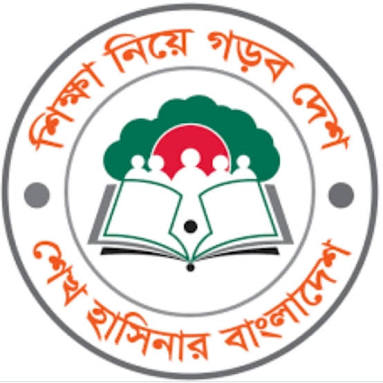 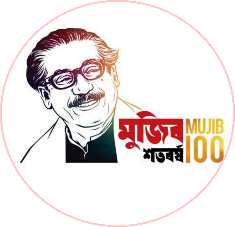 আরবের নামকরণঃ
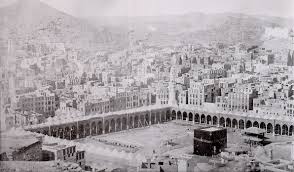 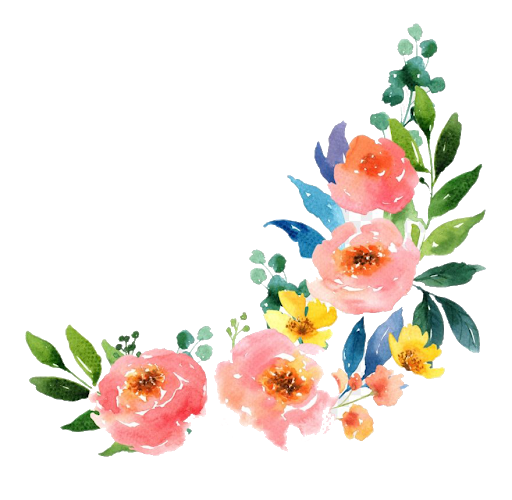 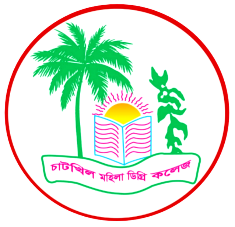 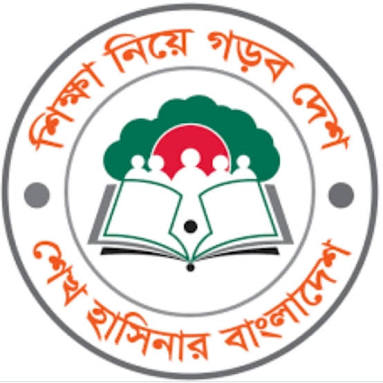 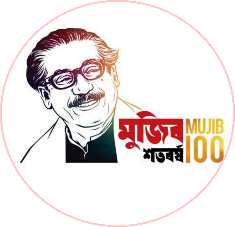 ভৌগলিক অবস্থানঃ
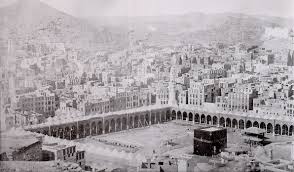 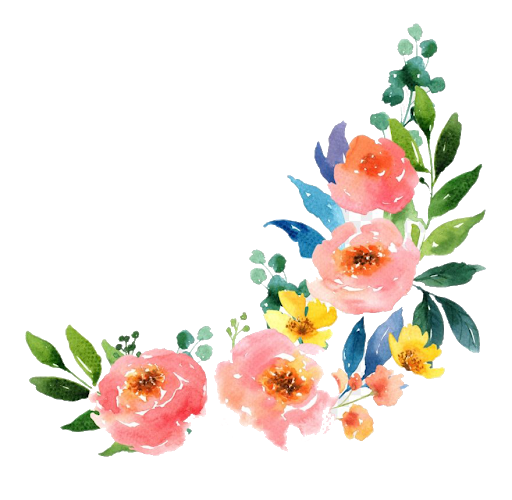 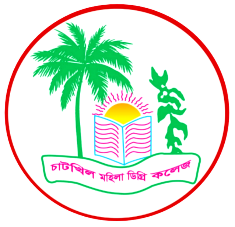 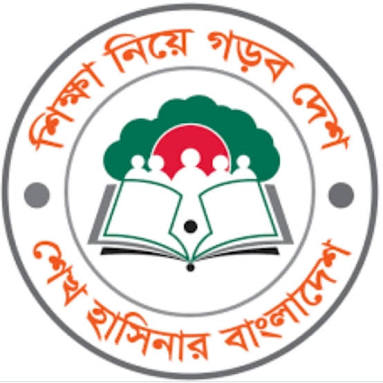 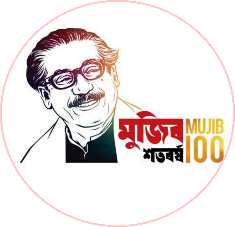 আরবের আয়তনঃ
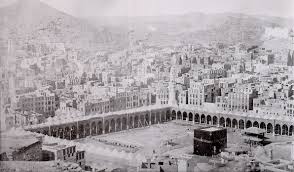 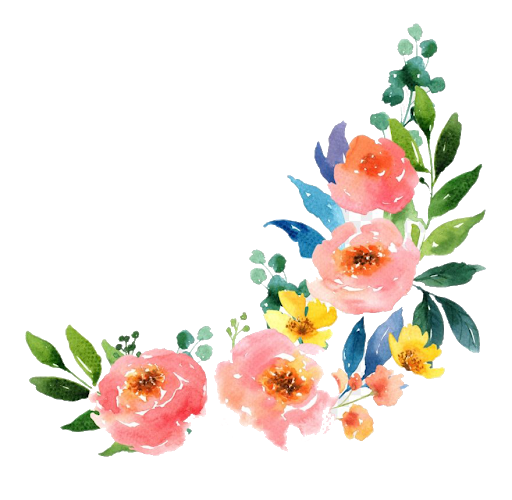 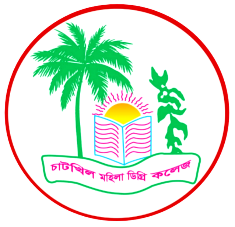 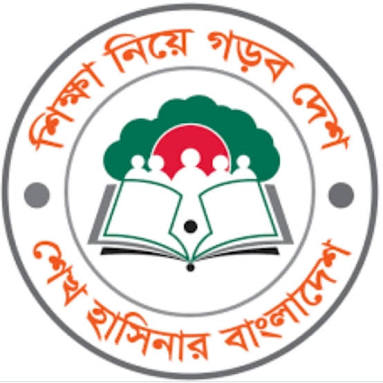 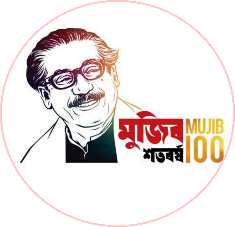 লোকসংখ্যাঃ
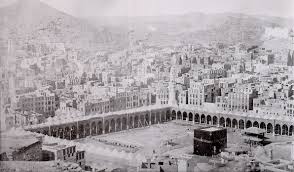 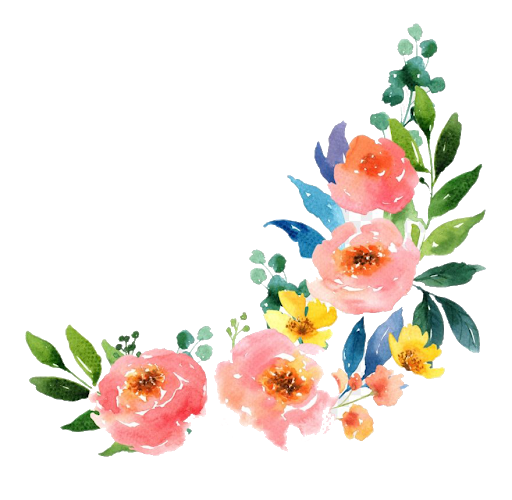 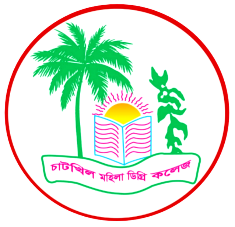 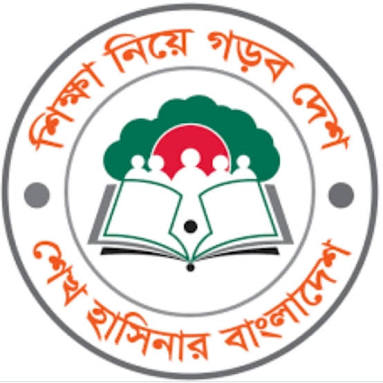 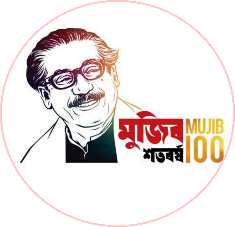 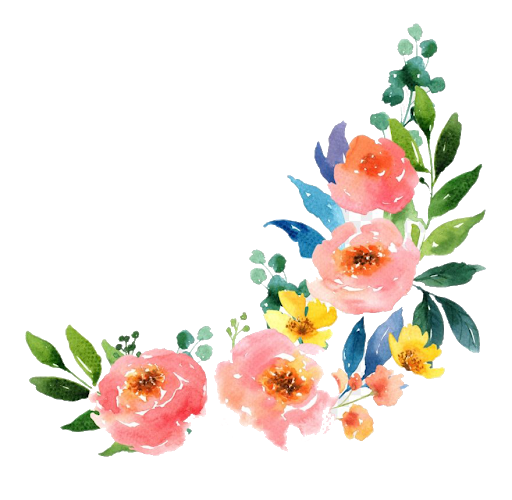 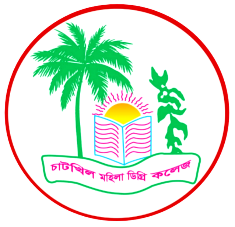 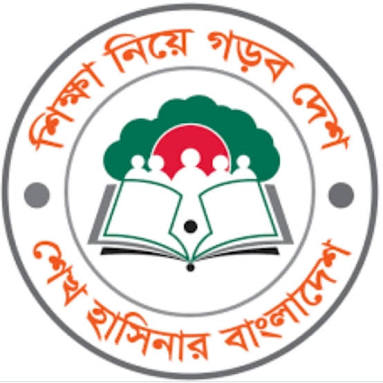 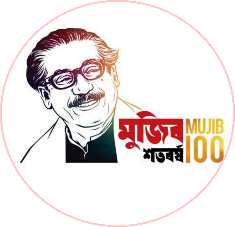 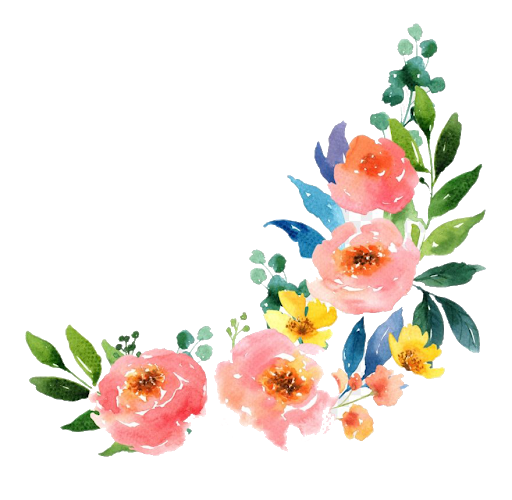 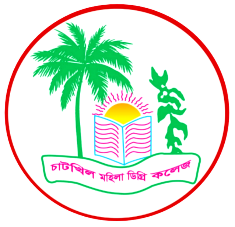 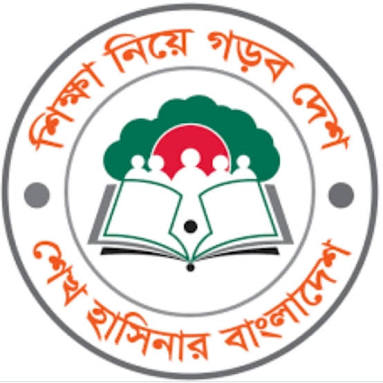 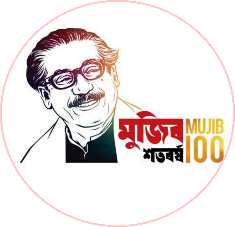 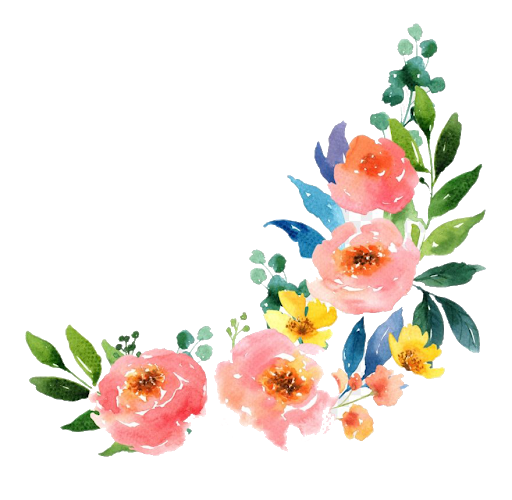 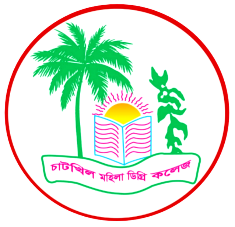 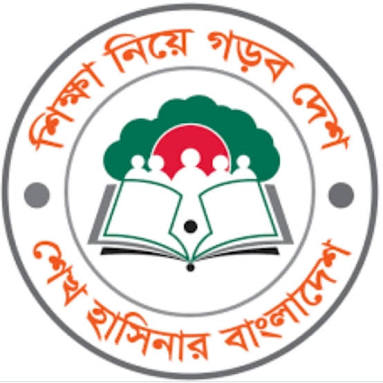 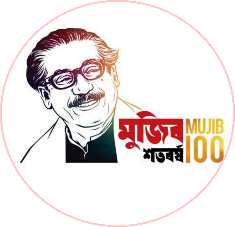 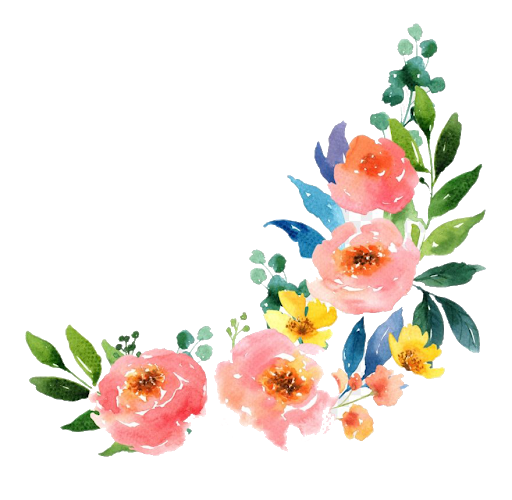 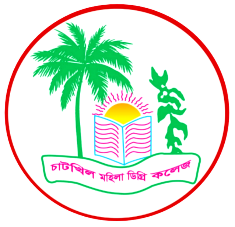 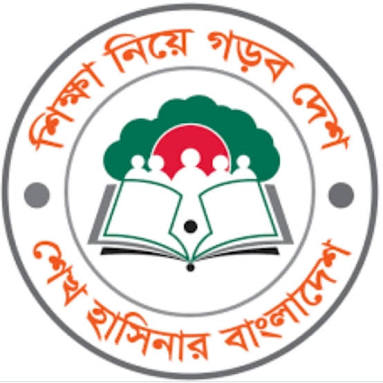 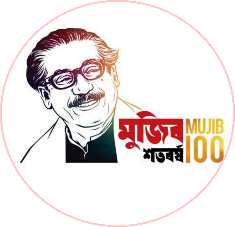 মূল্যায়নঃ
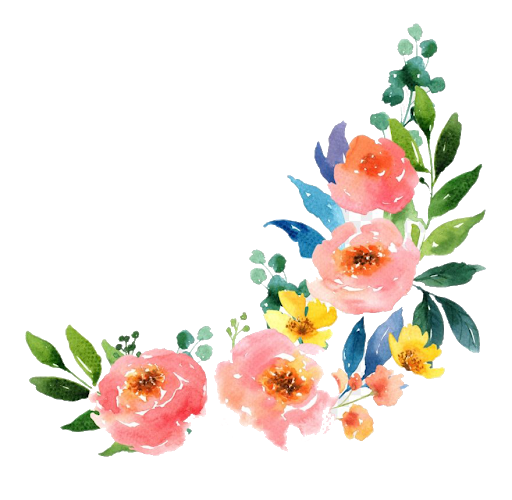 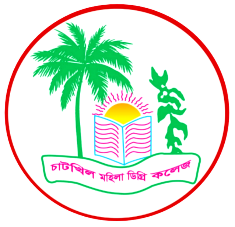 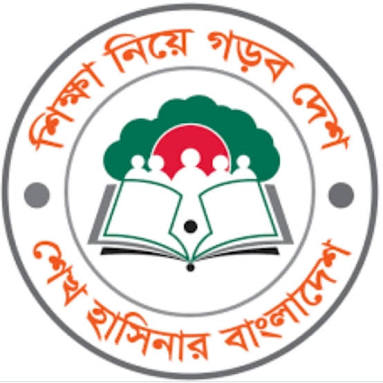 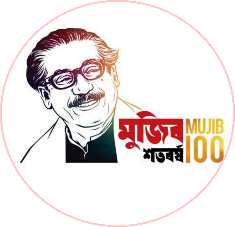 বাড়ির কাজঃ
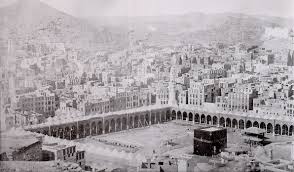 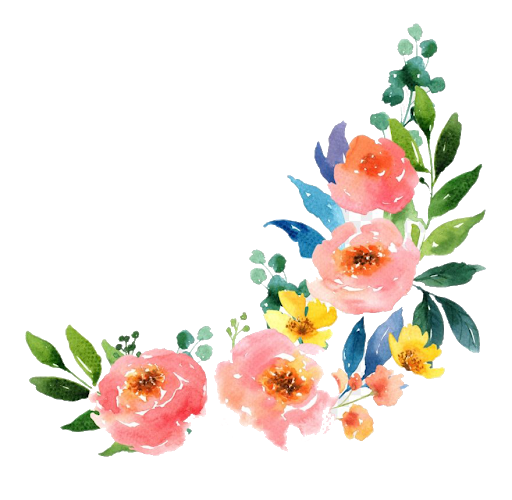 প্রাক ইসলামি আরবের ভূ-প্রাকৃতিক বৈশিষ্ট্য লিখে নিয়ে আসবে
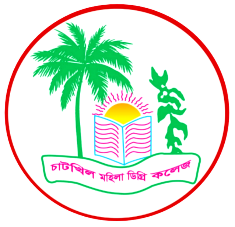 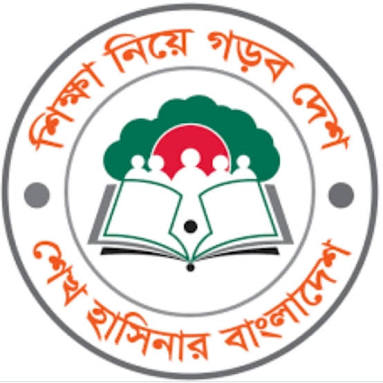 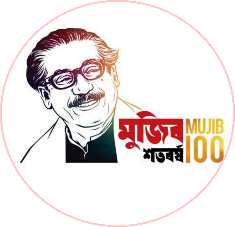 ধ ন্য বা দ
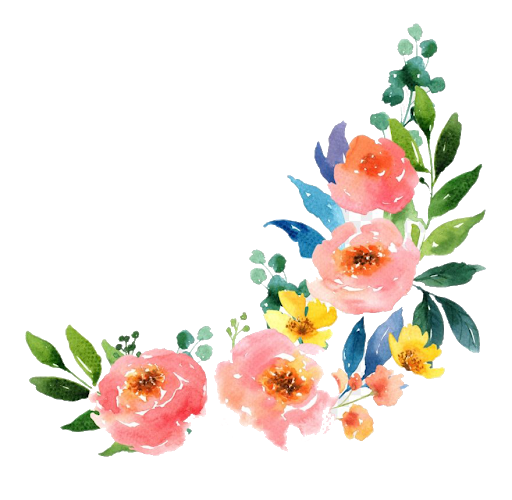